Bài 21: SỬ DỤNG VÀ BẢO DƯỠNG MÁY GIẶT
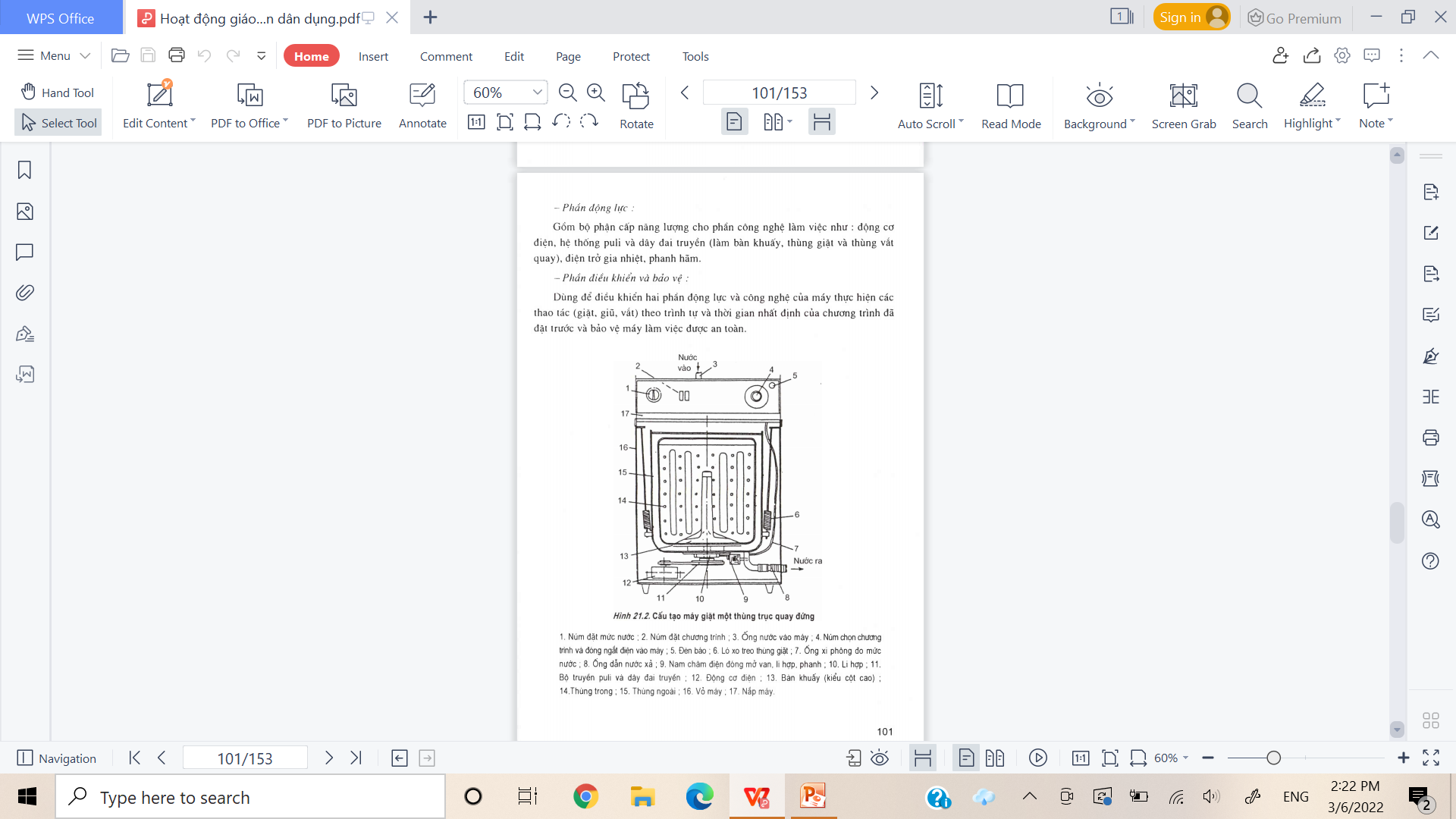 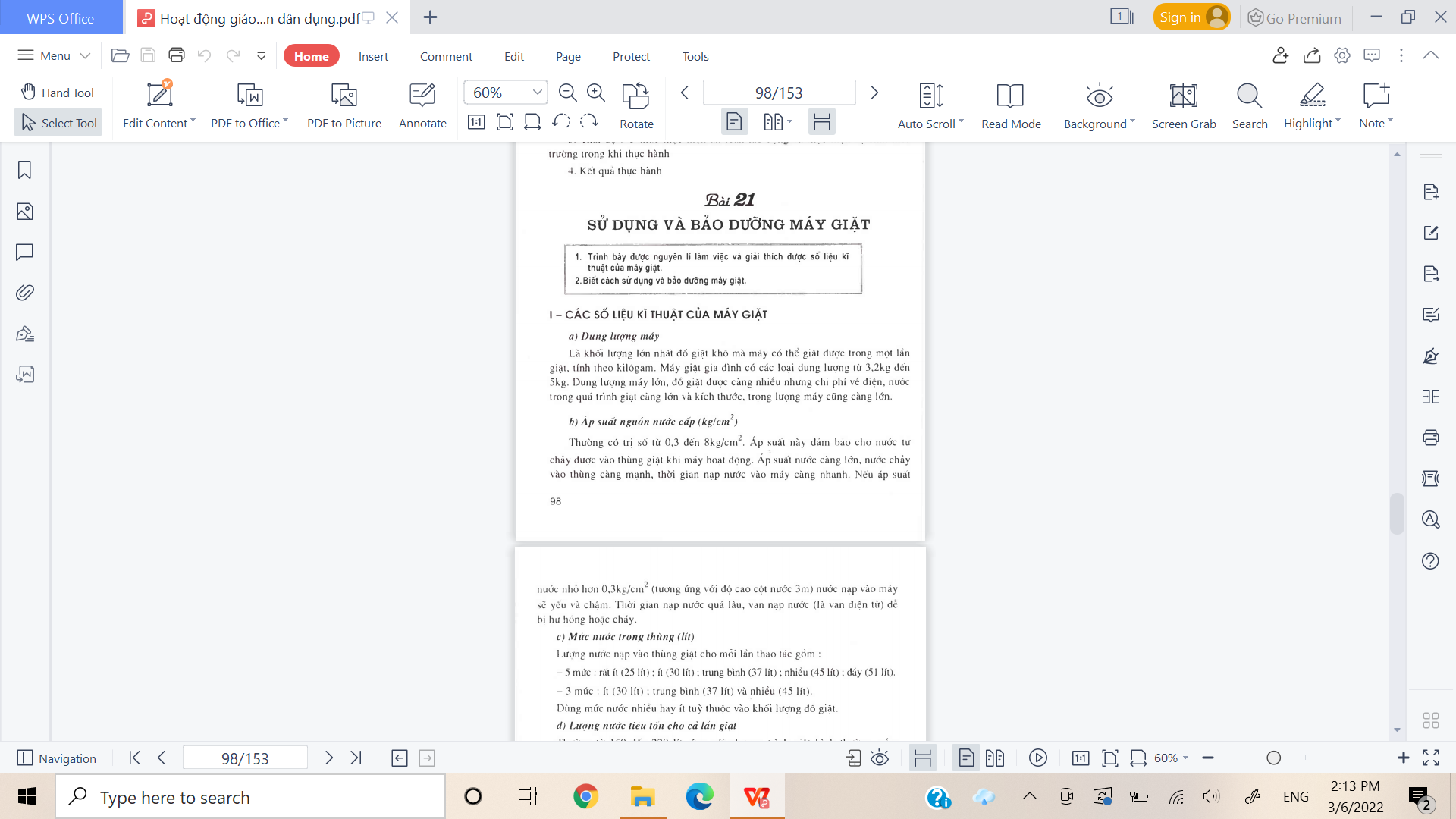 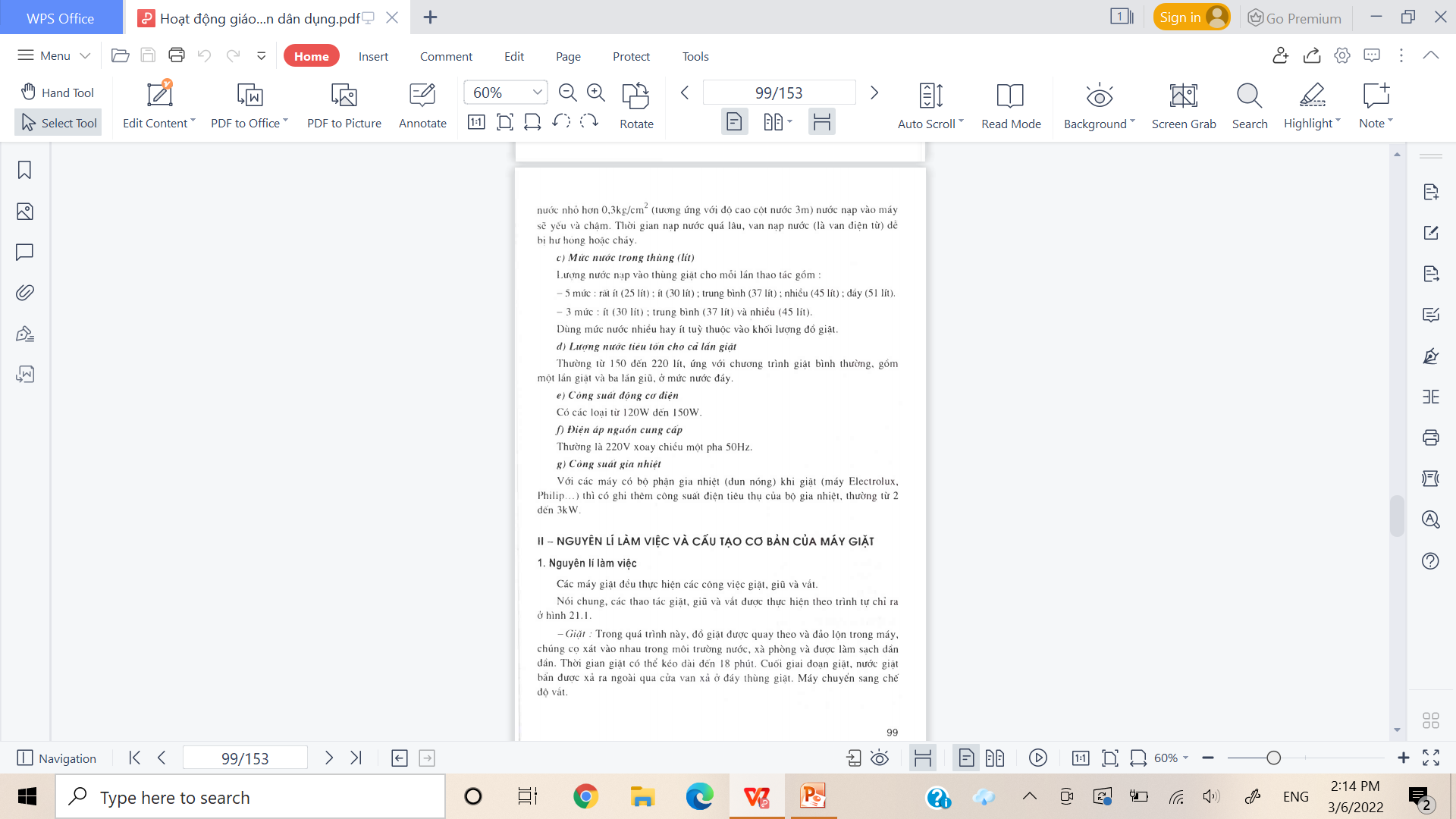 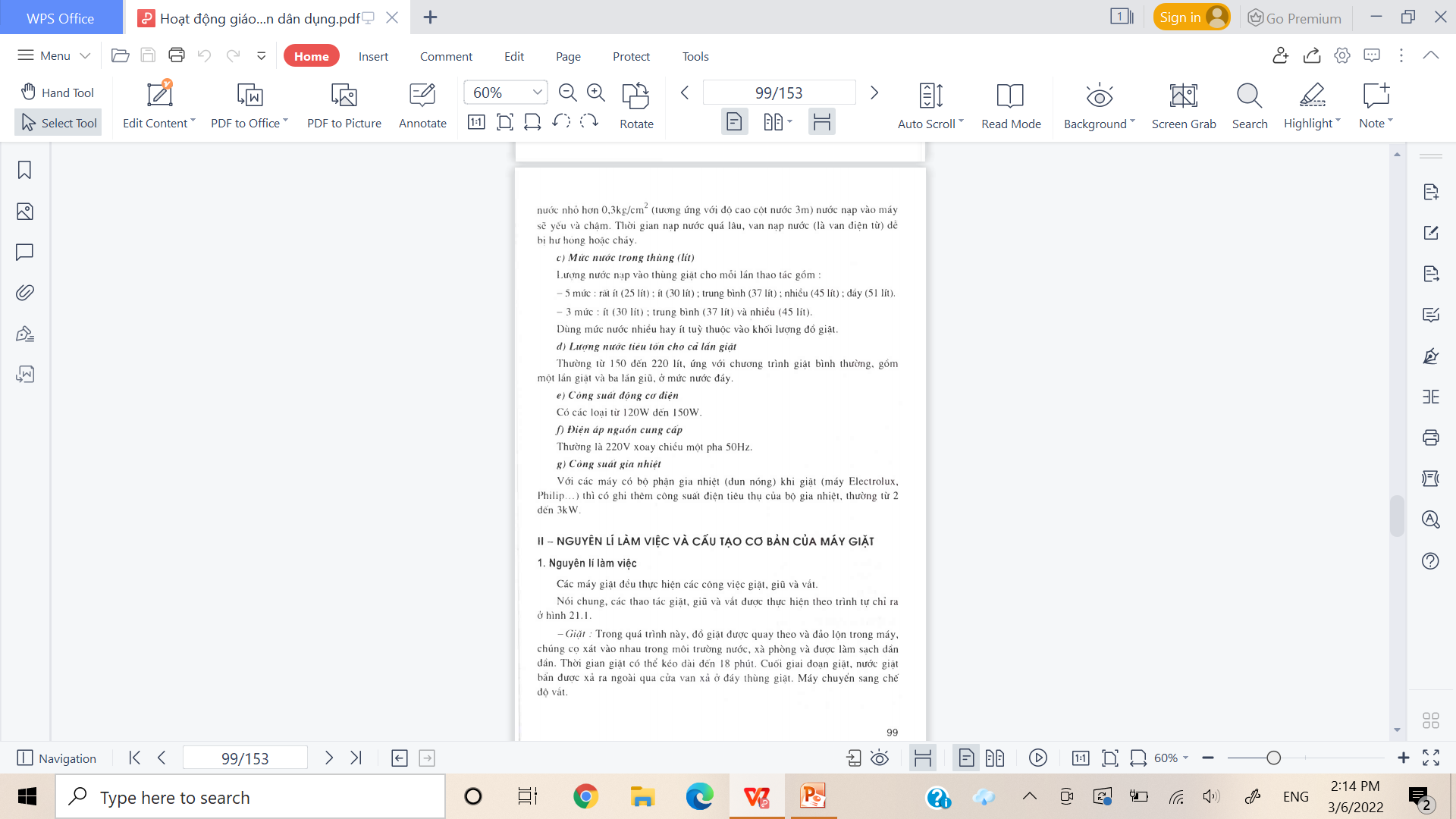 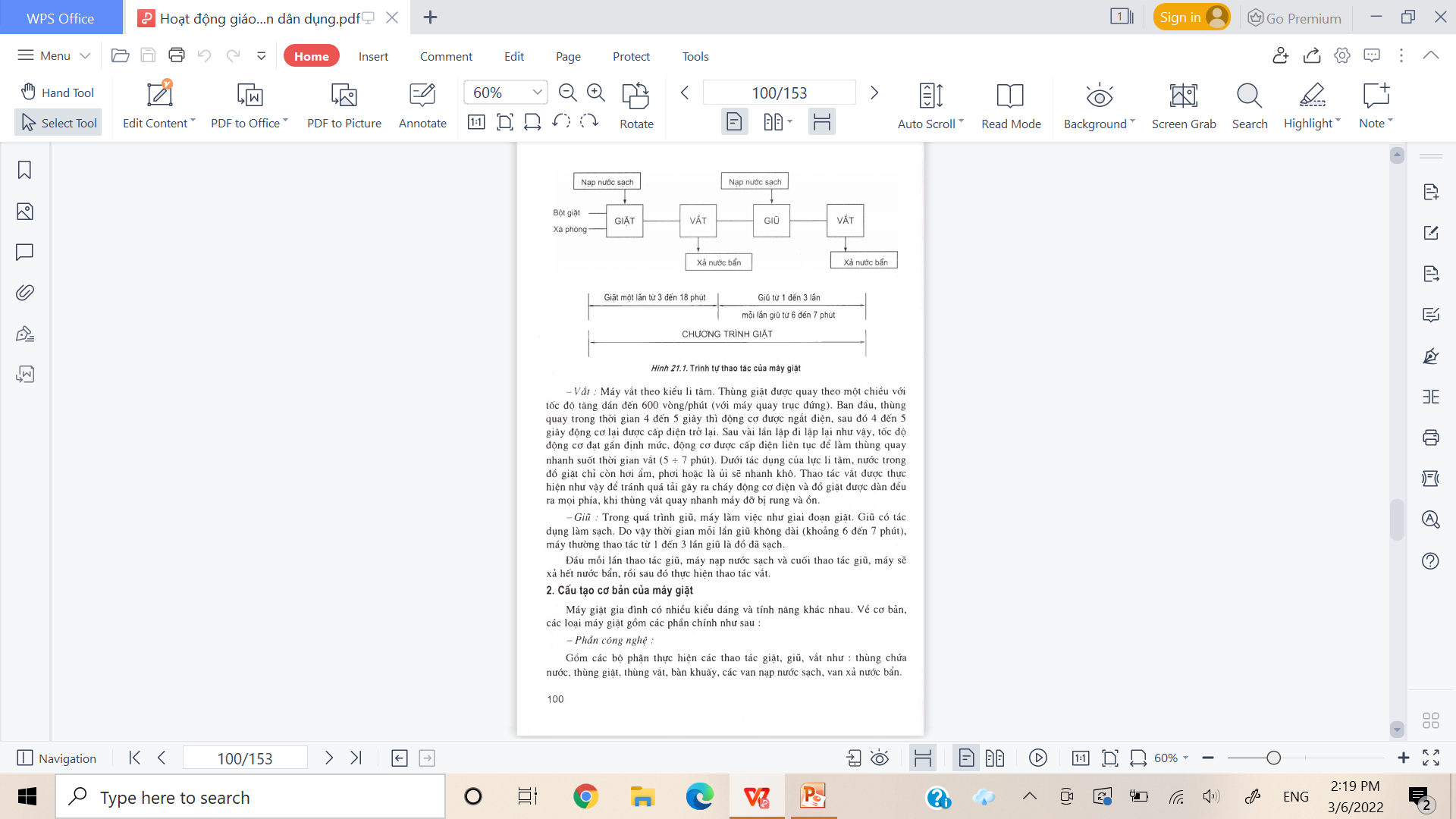 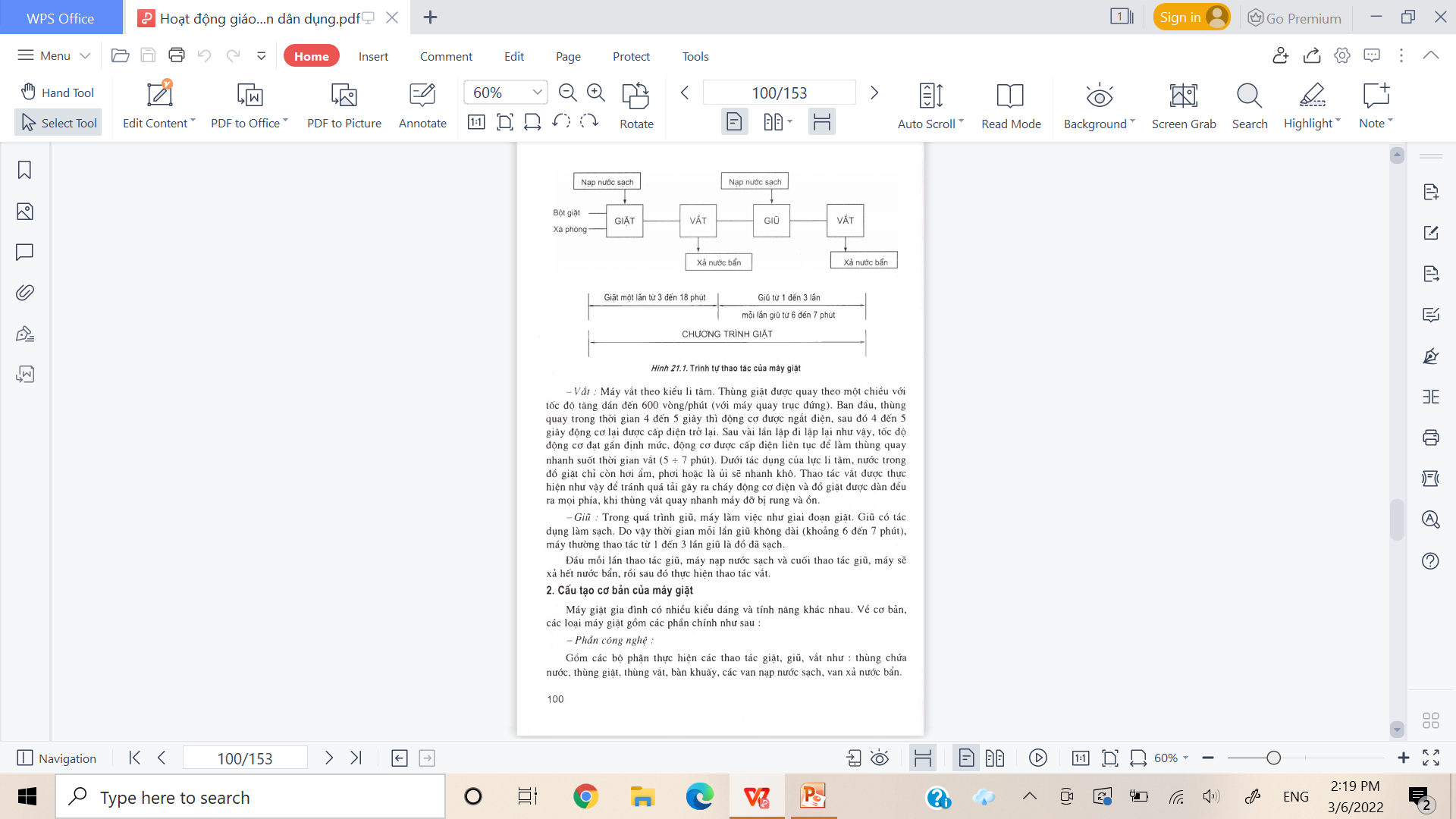 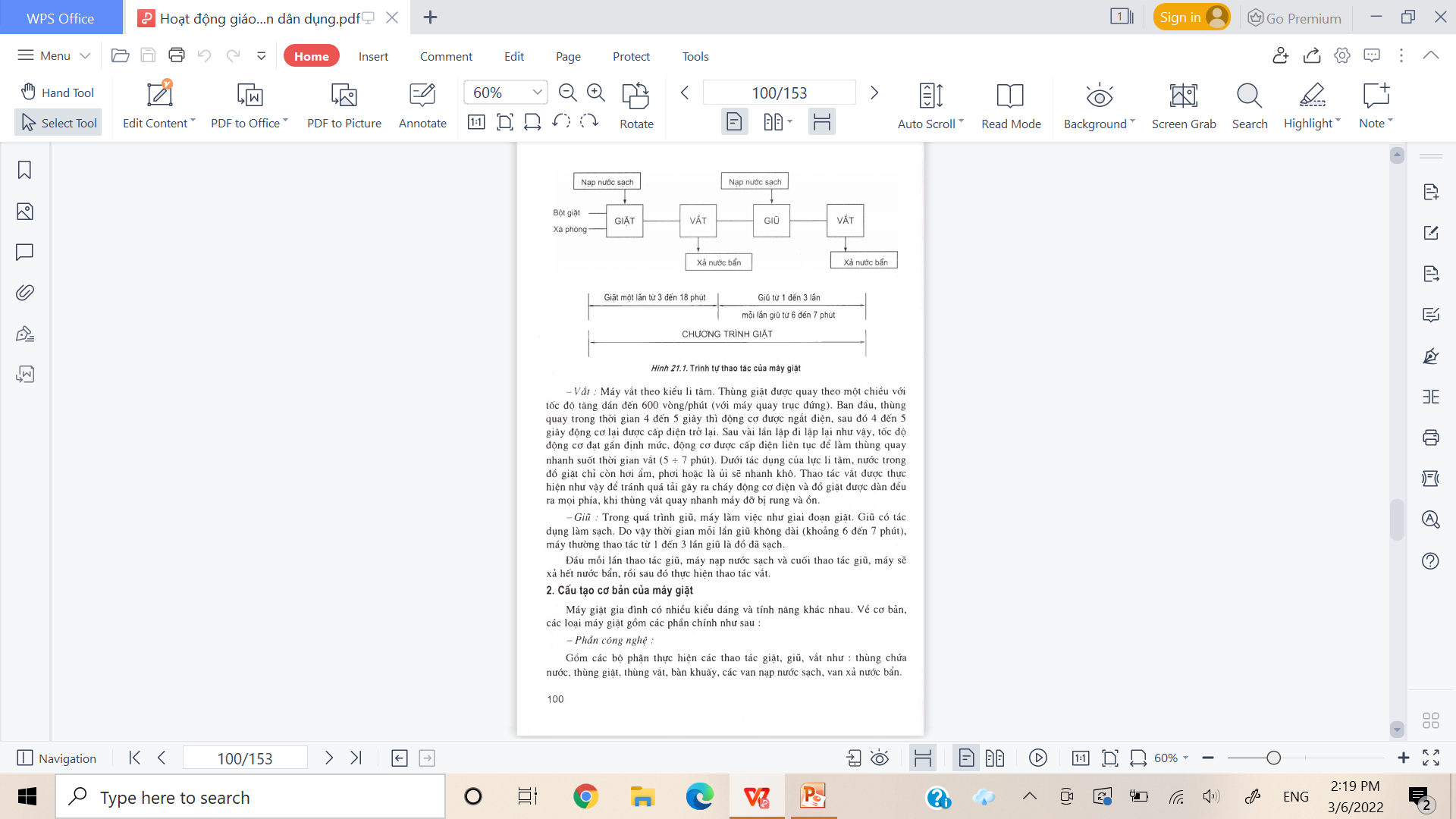 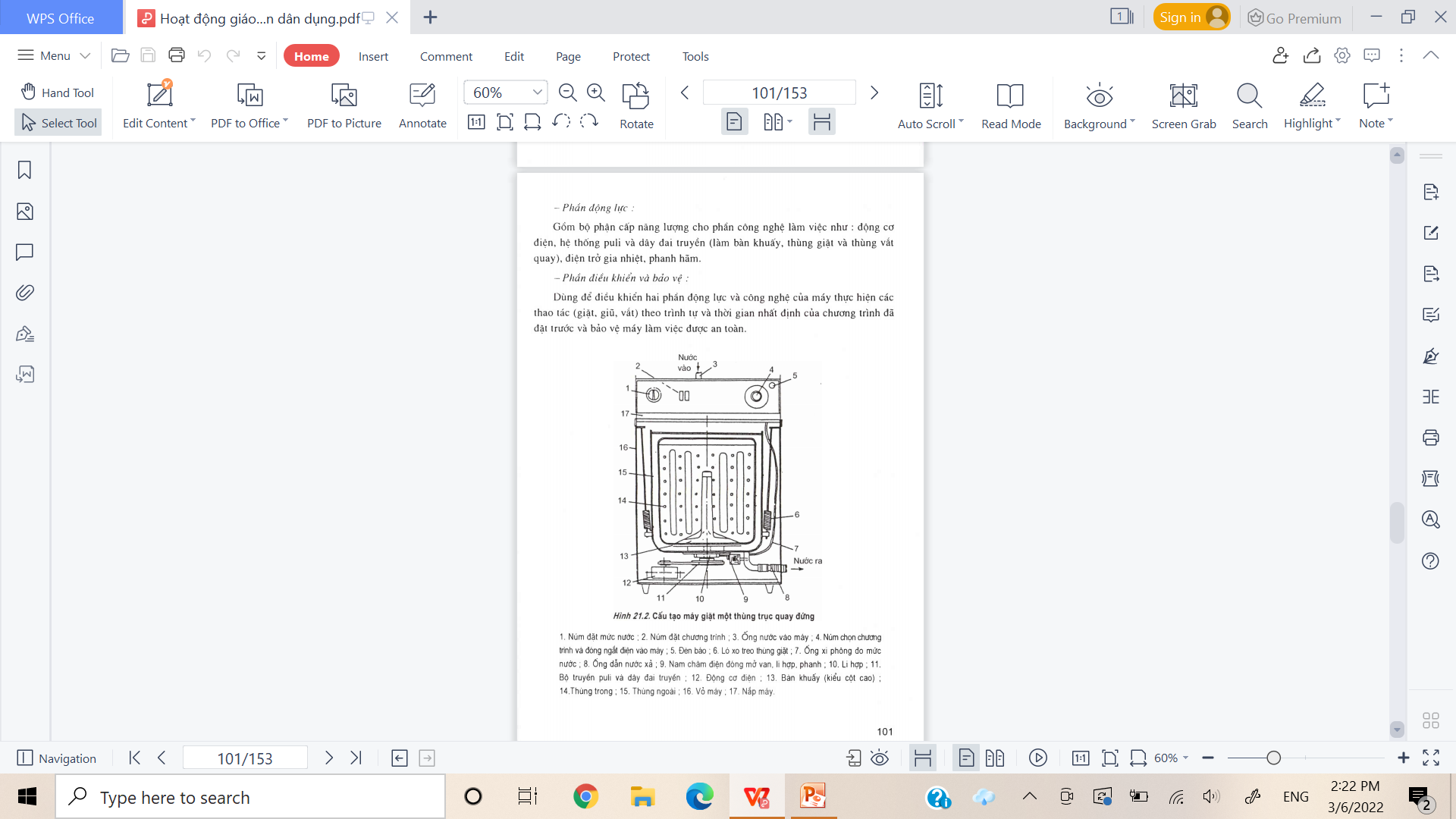